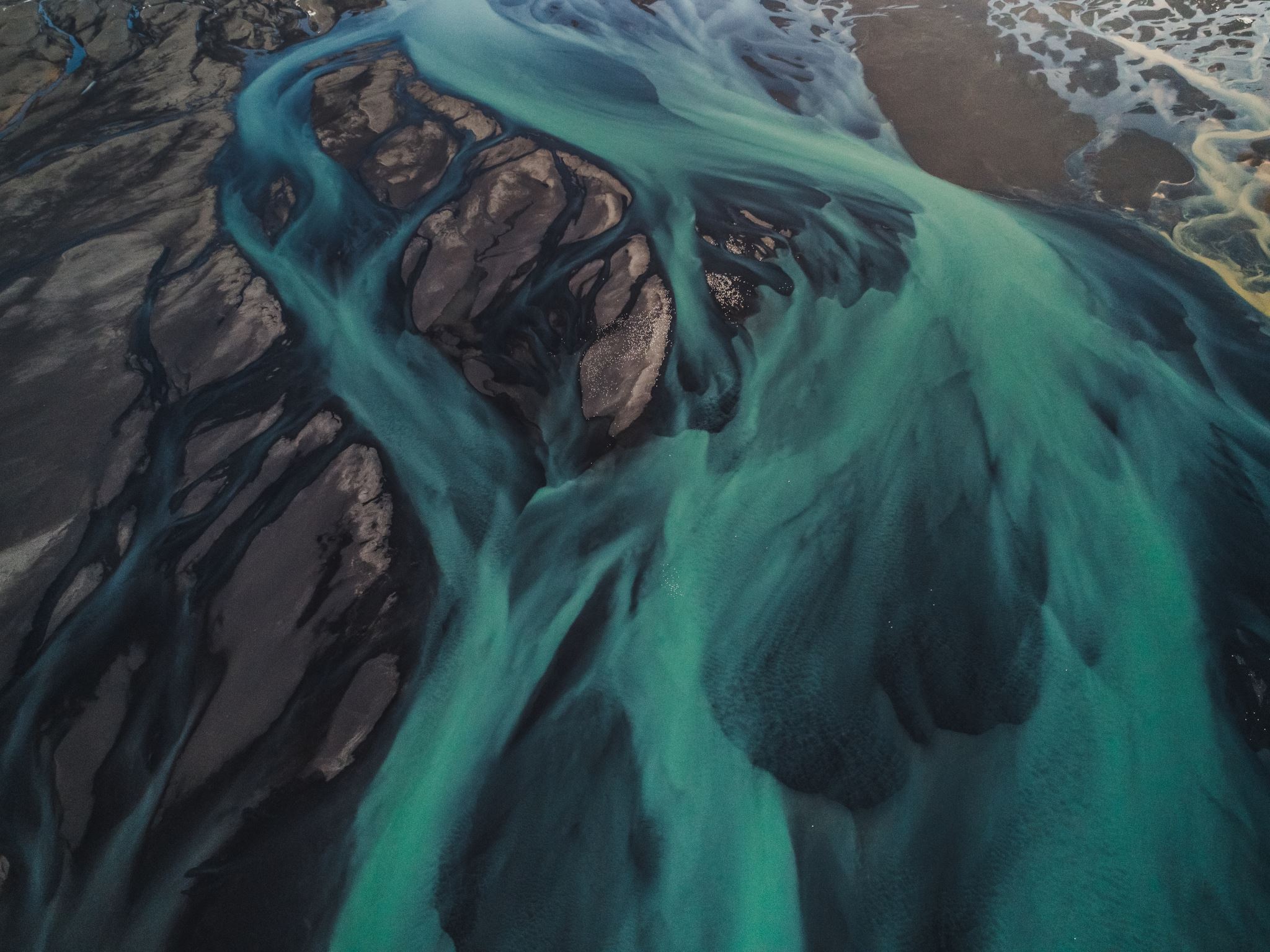 الموارد الطبيعية وادارتها
٢٠٢٠/٢٠٢١
الفصل الدراسي الأول
العنود الفغم
مفهوم الادارة
تتحقق الرقابة الفعالة على الموارد الطبيعية بعدة طرق من أهمها:
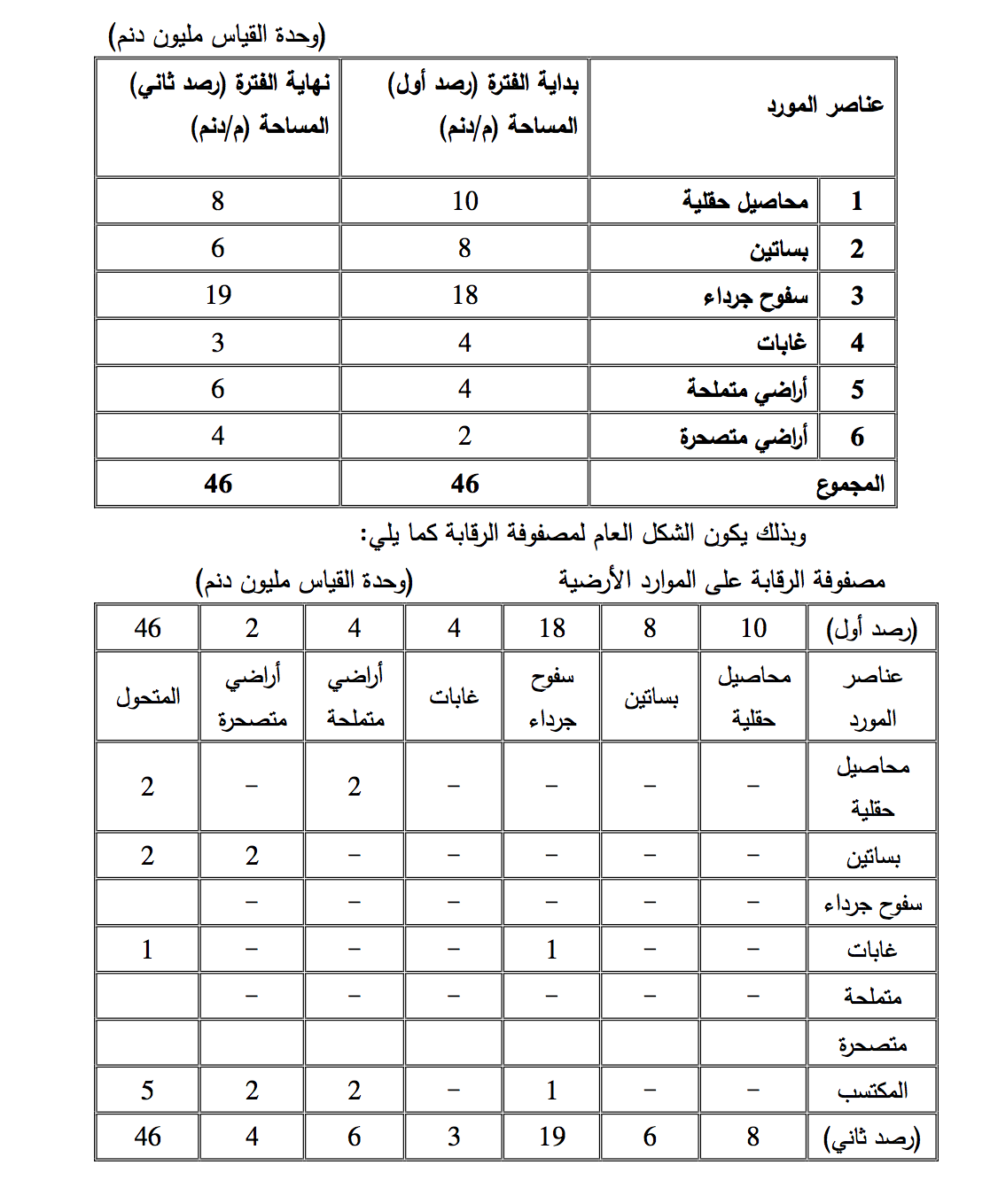 صيغة مصفوفة الرقابة على الموارد: